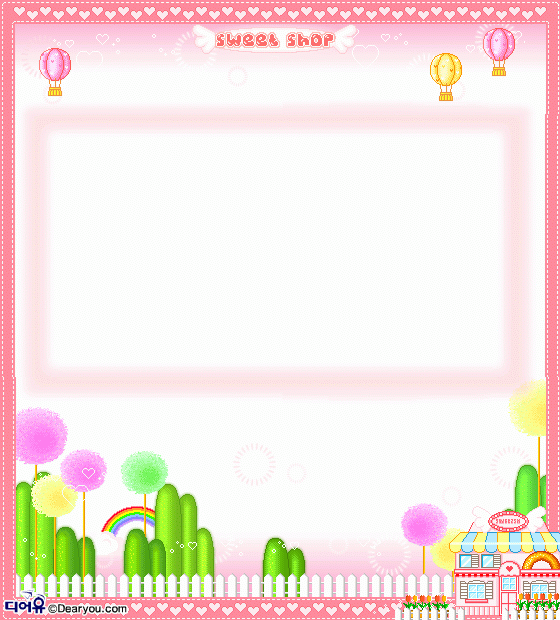 التمهيدللدرس الاول من كان واخواتها.
ساعدوني يا طلاب لمعرفة عنوان الدرس من خلال تركيب الحروف الى كلمات حتى نحصل على عنوان الدرس
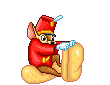 __،__،ن ،و_،خ،__،ا__،ه،ا
أ  ، و ،خ  ،ا ، ك،ت،ا،ن،و
أشكركم على مساعدتي ومشاركتكم للوصولٍ إلى عنوان الدرس وهو :
كان وأخواتها
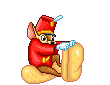